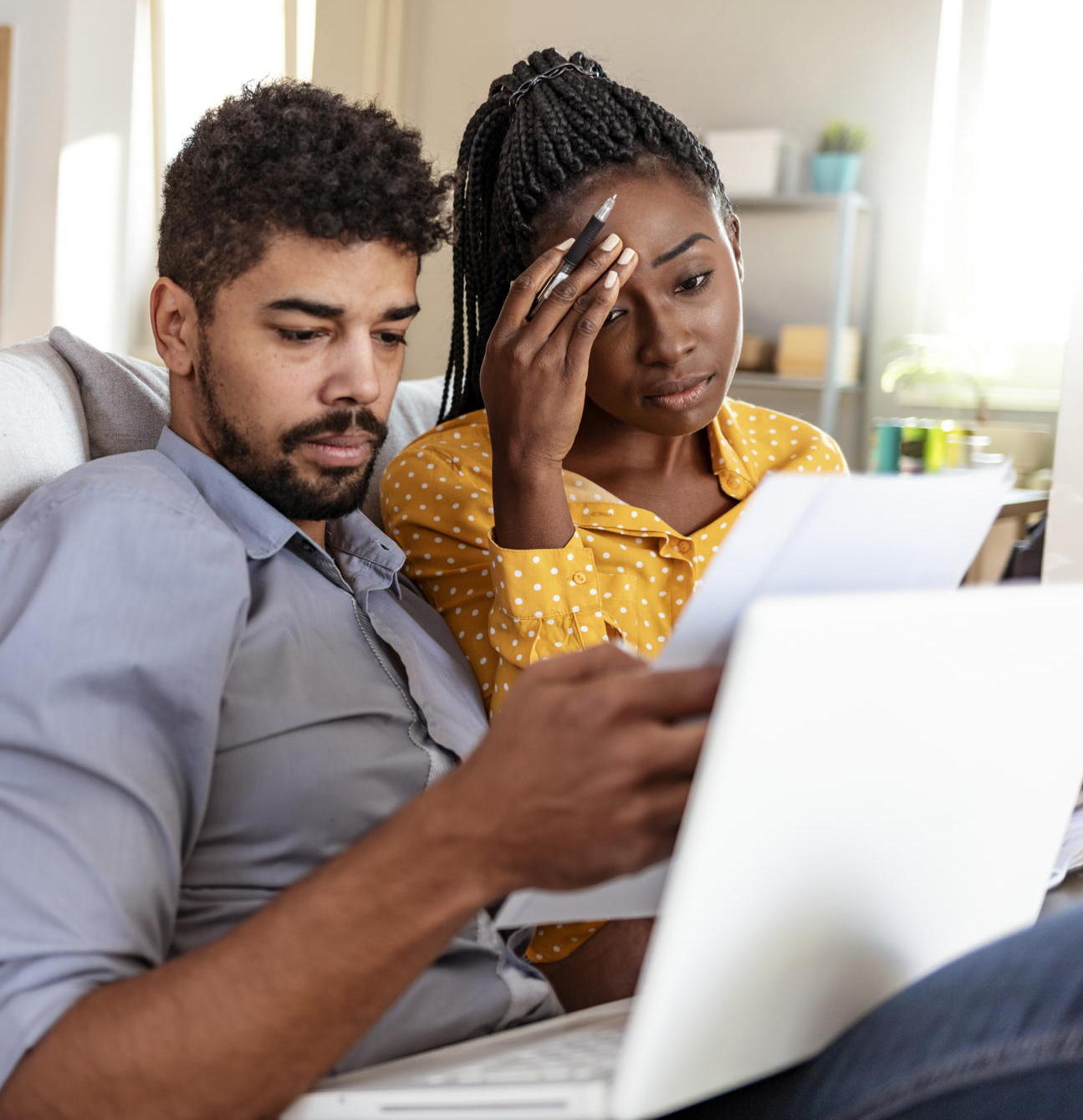 August Webinar
Title: Rebuilding After a Financial Crisis
Available in August on  mylifematters.com
Sign up for an email alert
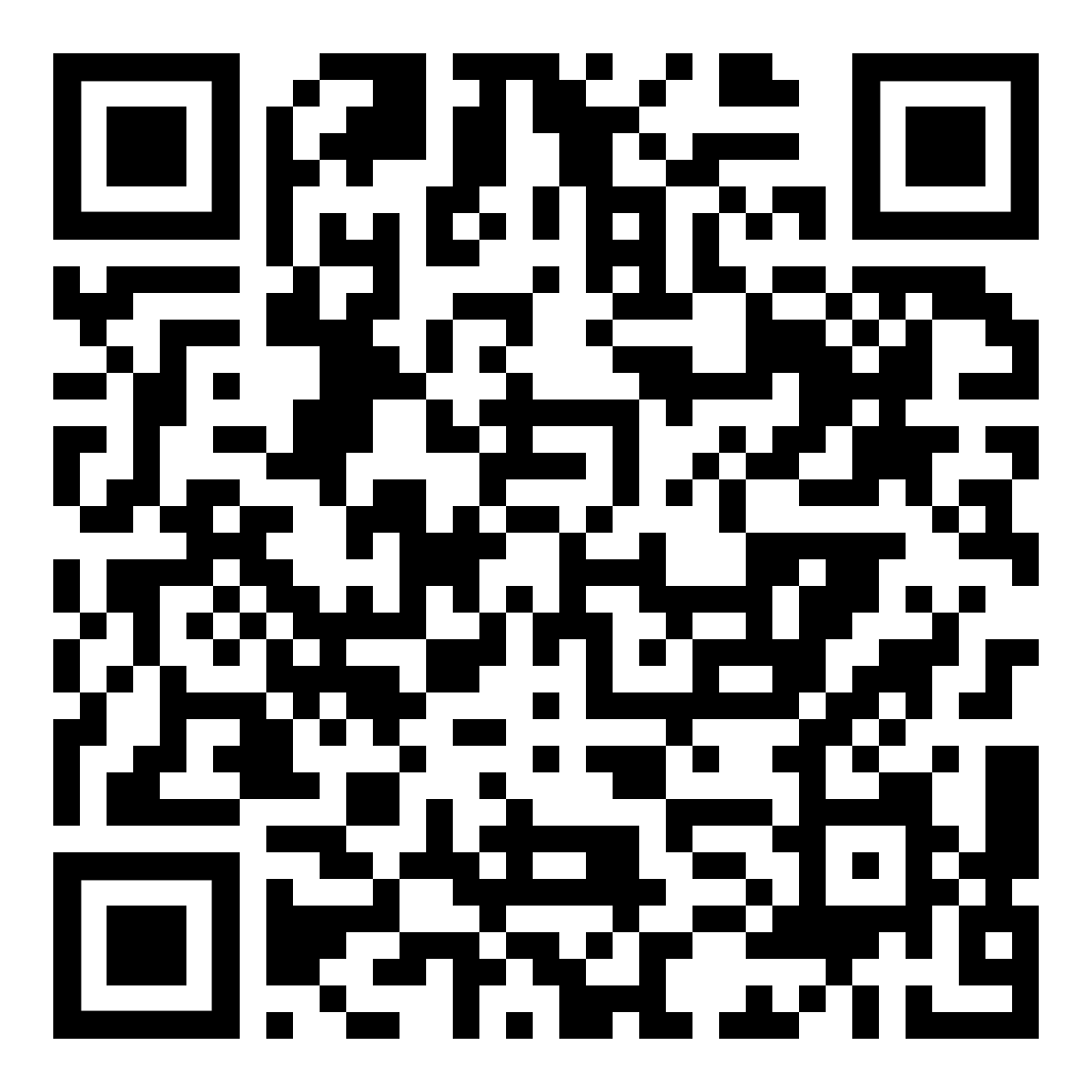 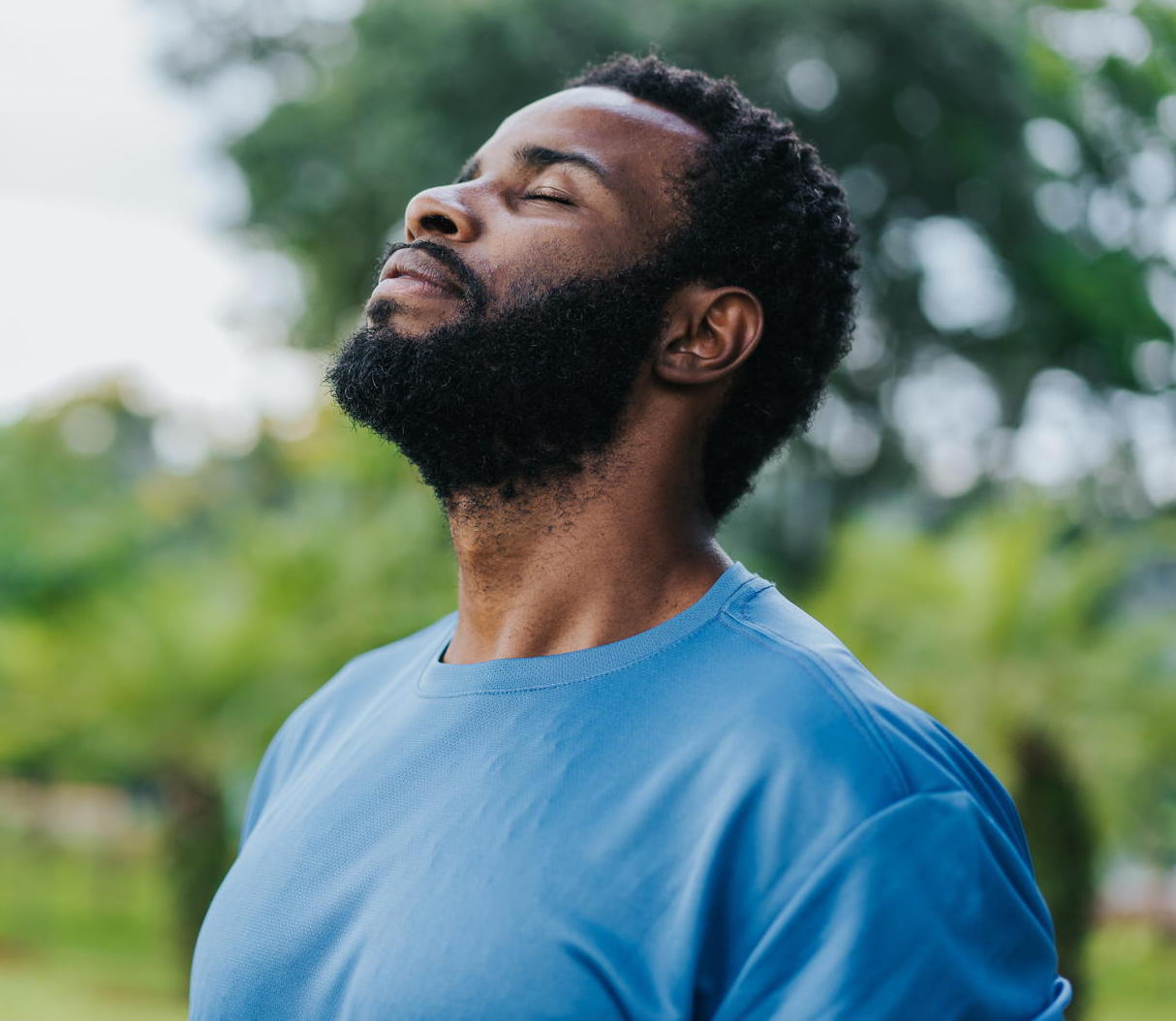 Being Well
LifeMatters offers 24/7/365 assistance with: 
Stress management
Mindful meditation
Building healthy relationships
Balancing life and work
Any other wellbeing concern
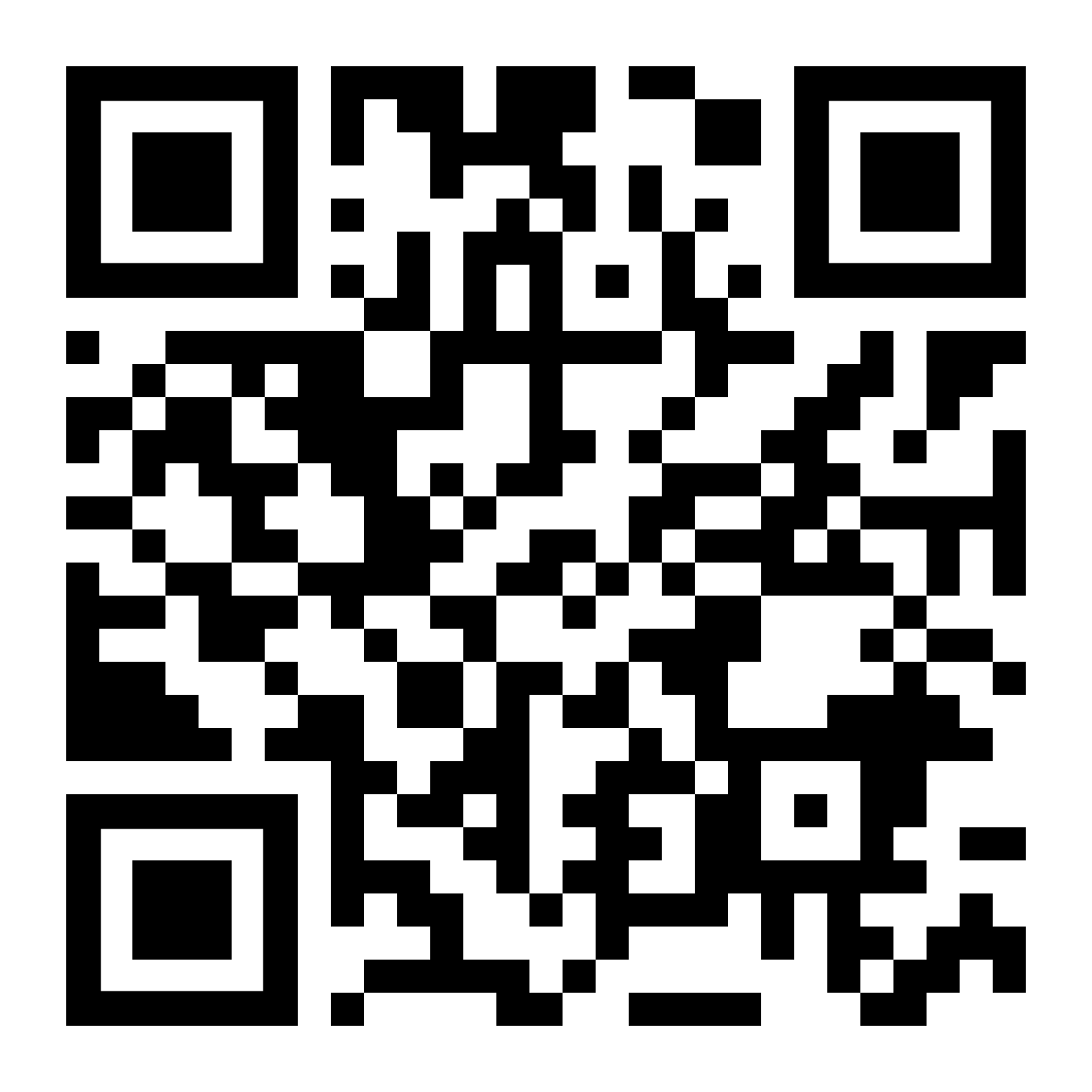 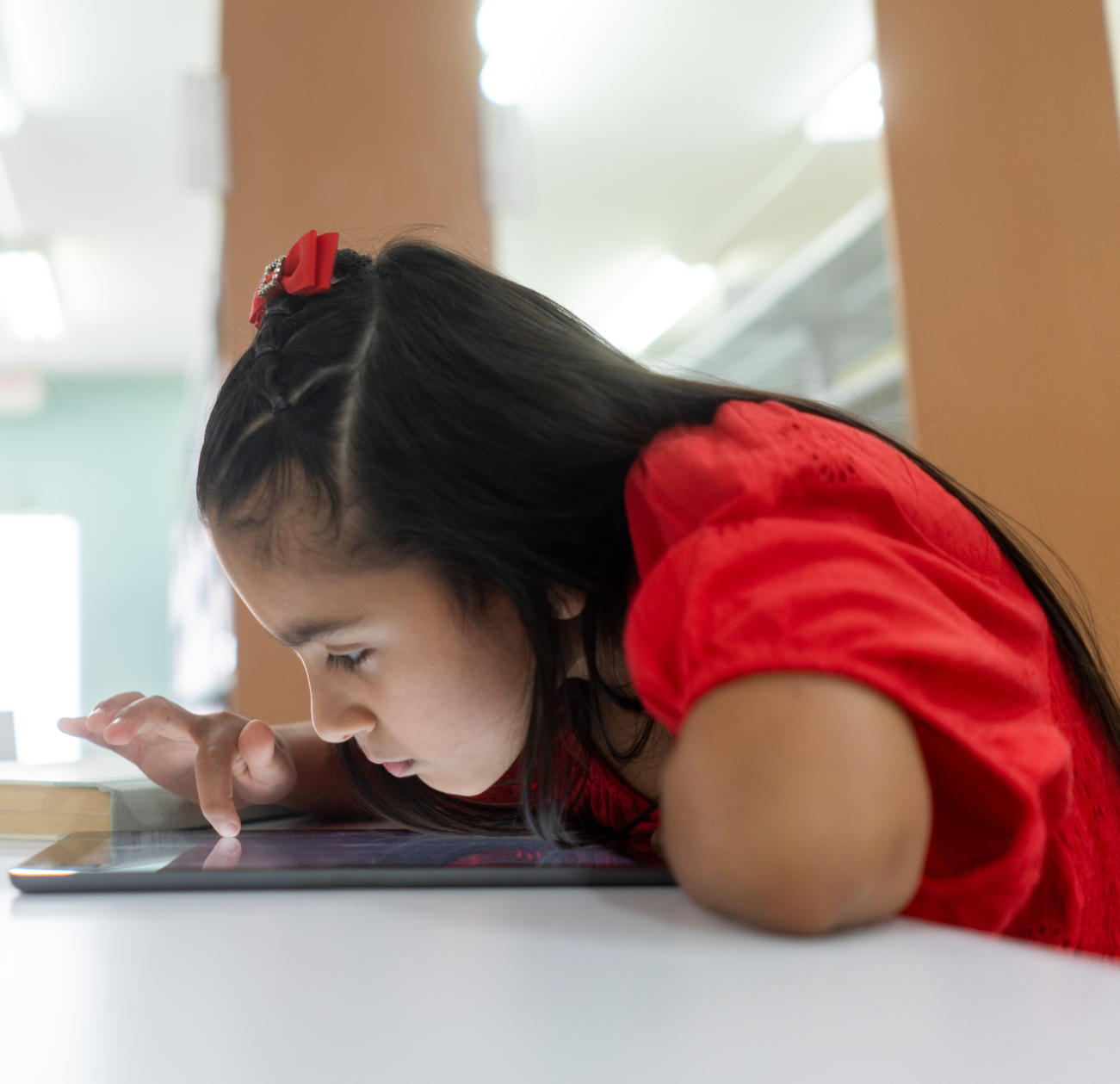 August Support Session
Setting Your Child Up for Success This School Year
Thursday, August 22, 1 p.m. EST
Session Password: fApjQrNV487
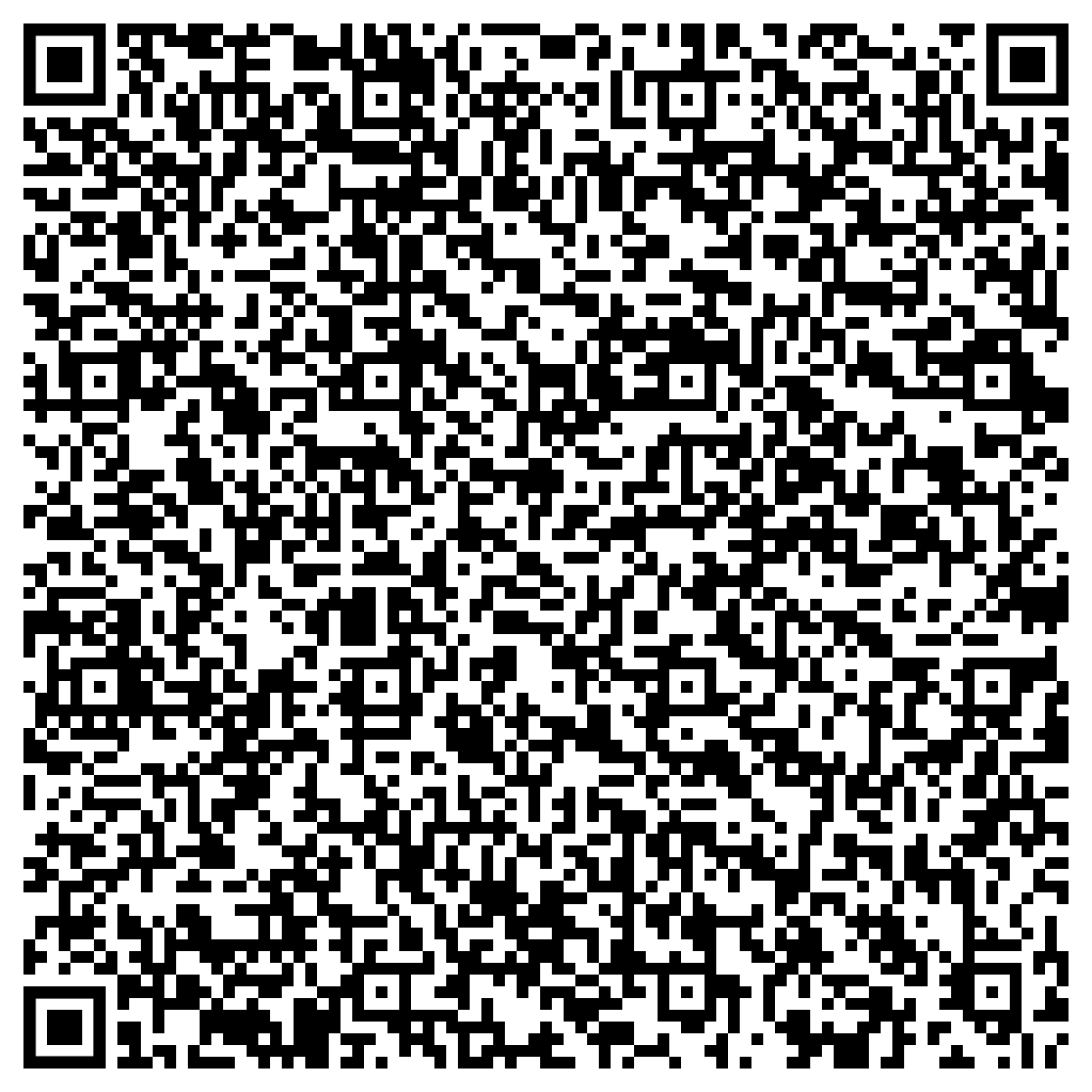